Fort CobbAugust 28, 2021
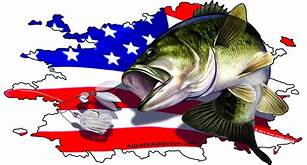 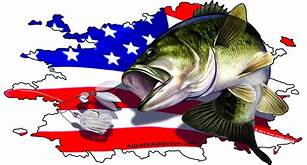 TEAM			# OF FISH		BIG BASS		WEIGHT			POINTS
R. CASTLEBERRY/J. CASTLEBERRY		5		5.39		17.55			69.55
D. PHIPPS/D. PHIPPS		5		3.89		13.59*			64.59
A. HOLLIMAN			4		4.07		12.34			61.34
R.ARNHART/G.ARNHART		3		3.79		  9.02			57.02
L. LANKFORD/K.LANKFORD		3		3.52		  7.35			54.35
S. LEAG/C. YOUNG		1		5.45		  5.45			52.45
M. GREEN/G. REEVES		2		3.19		  5.38			50.38
J. DOWNS/R. DAY		1		1.90		  1.90			45.90
M. MICHELSON/C. GOODWIN		0		0.00		  0.00			  1.00
B. TOMPKINS/S. TOMPKINS		0		0.00		  0.00			  1.00
K. DAVENPORT/T. DAVENPORT		0		0.00		  0.00			  1.00
B. SCOTT/J. COATS		0		0.00		  0.00			  1.00

* ONE POUND PENALTY DEAD FISH